Funding Stages for Start-ups
Mohammed Al Rasheed
October 2024
OVERVIEW OF SESSION
What is my business?
Stages of investment
Types of funding available 
Pros and cons of equity and debt finance
Next steps
What is my business?
Product?
Sector?
Scalability and business model?
Profit margins?
Risks?
Goal?
Why do businesses need investment?
It can take a while before a business actually generates profit. Before this, they will need money to get off the ground and sustain growth.

Businesses may need to raise funds at various stages in their journey.
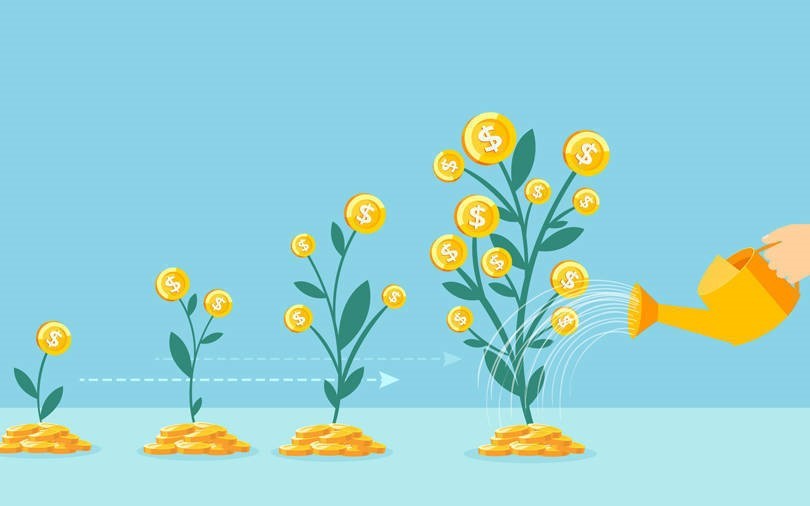 Investment Questions
Will the investment grow the current business or is it a safety net?
Ideal investment amount needed?
Ideal future investor involvement?
What level of control are you willing to give up?
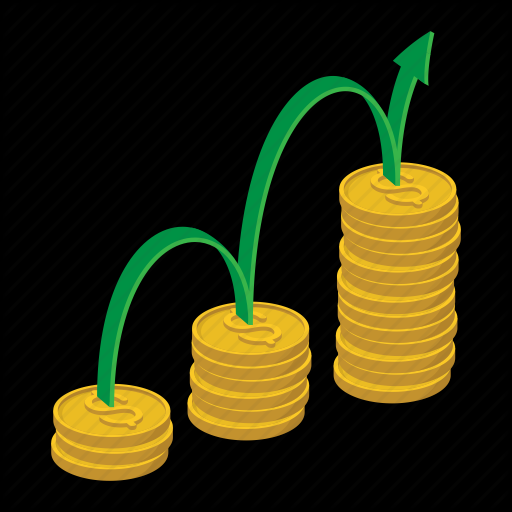 What are the stages of a Start-up?
Pre-Seed 
Seed Funding 
Series A 
Series B 
Series C 
IPO (potentially)
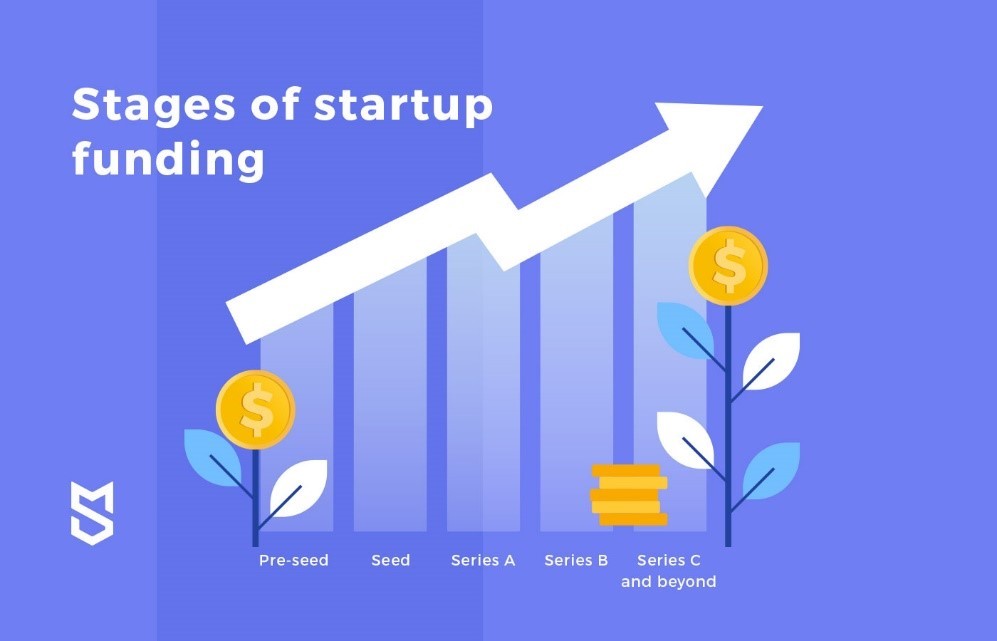 Pre-Seed Stage
What is it?
Getting off the ground
Explore feasibility of the product
Testing the market
Developing marketing
Preparing sales pitches 
‘Proof of concept round’
Funding:
Your own investment 
Friends and family
Early supporters 
Potential grants
Investment is not usually in exchange for an equity stake in business
Seed Funding
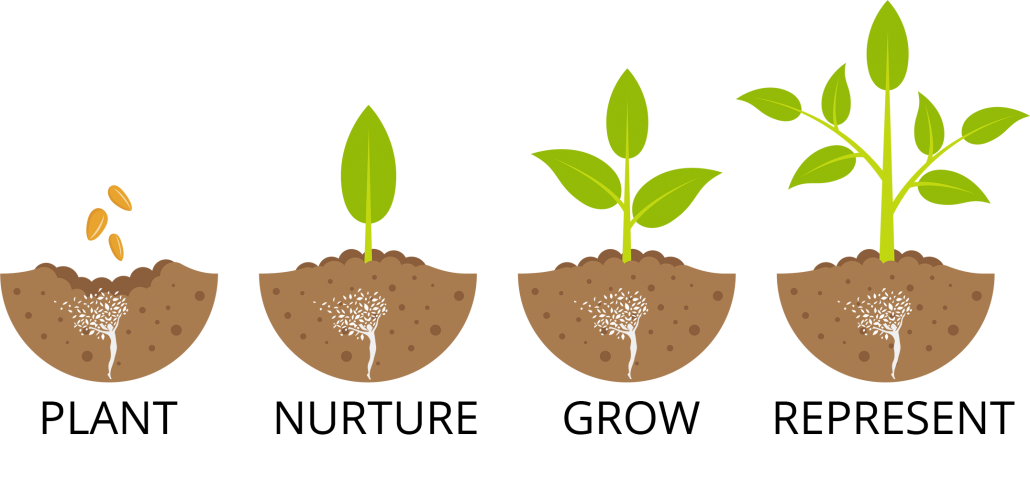 What is it?
First official stage of funding
Making the product market ready
Market research
Increase revenue stream
Expand and develop product and service
Launch the product
Funding 
Angel investors
Friends and Family
Grants 
Crowdfunding
Debt funding
Micro VC (potentially)
Angel investor
What are they?
Typically, a wealthy individual who provides funding for a startup, often in exchange for an ownership stake in the company.
Characteristics
Will normally invest their own funds
Investments bear a very high risk
The investment will not need to be repaid but the AI will have a say in how the business is run/receive portion of profits if business is sold
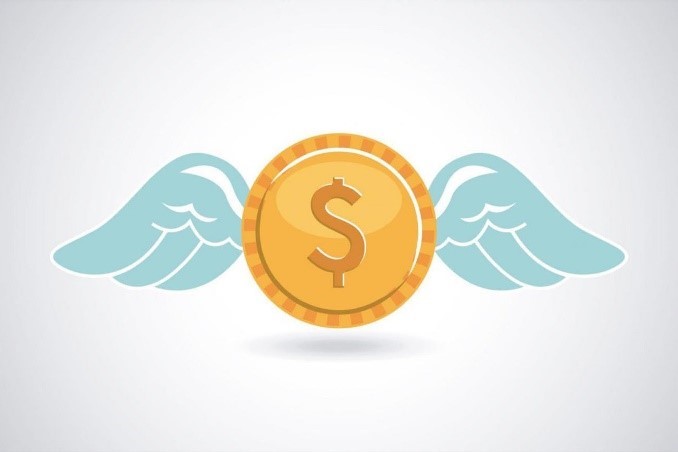 Series A
What is it?
Fully developed product 
Working business model 
Established user base
Further development/investment to increase returns 
Scalable business
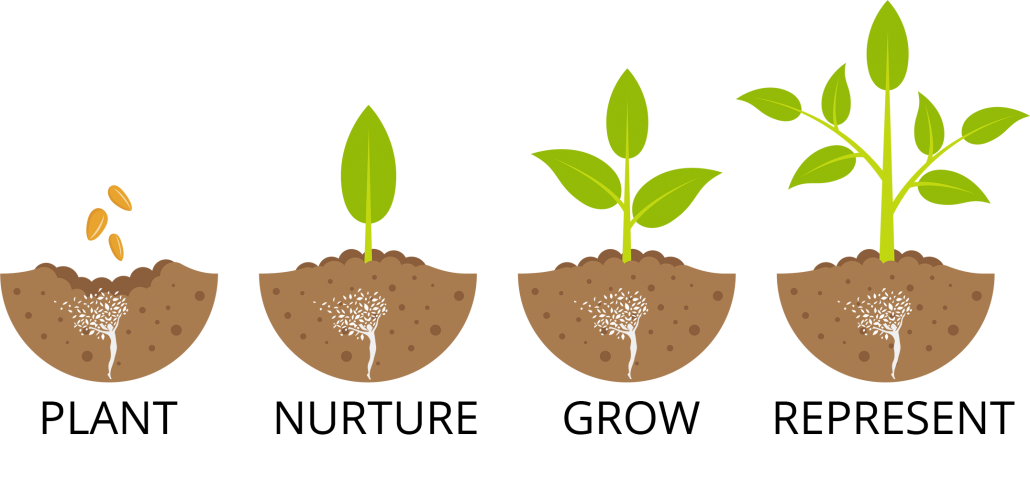 Funding 
Accelerators 
Incubators
Super angel investors 
Venture capitalists
Incubators & Accelerators
Incubators
Earlier stage in development 
Provide coaching and mentoring
Access to office space
Networking opportunities.
Examples include:
Seedcamp
Springboard 
Wave
Accelerators
Companies at a later stage
Mentorship from experts
Usually highly selective 
Some accelerators also invest in their cohort startups for equity
Examples include:
Y Combinator
Wayra
Techstars
Venture Capitalists
Differences to Angel Investors
Larger % holding
Larger investment 
Usually a fund or firm, not an individual
What are they?
A venture capitalist is a person/company that invests in a business venture, providing capital for a startup or expansion.
Examples include:
Accel
Ammadeus
Index
Eden
Series B
What is it?
Potentially to scale up the business 
Expansion in the market 
Build up high quality teams
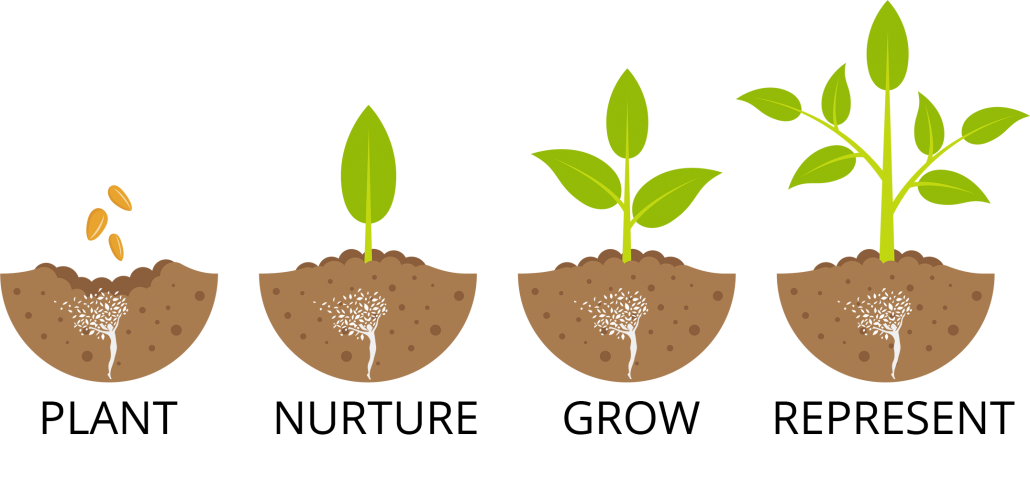 Funding 
Late-stage venture capitalists 
High net-worth individuals
Series C and Beyond
What is it?
Funding will develop new products
Enter new markets 
Potentially acquire smaller businesses
Expansion in the market
Funding 
Hedge Funds
PE Firms 
Banks (mezzanine financing)
Late-stage venture capitalists
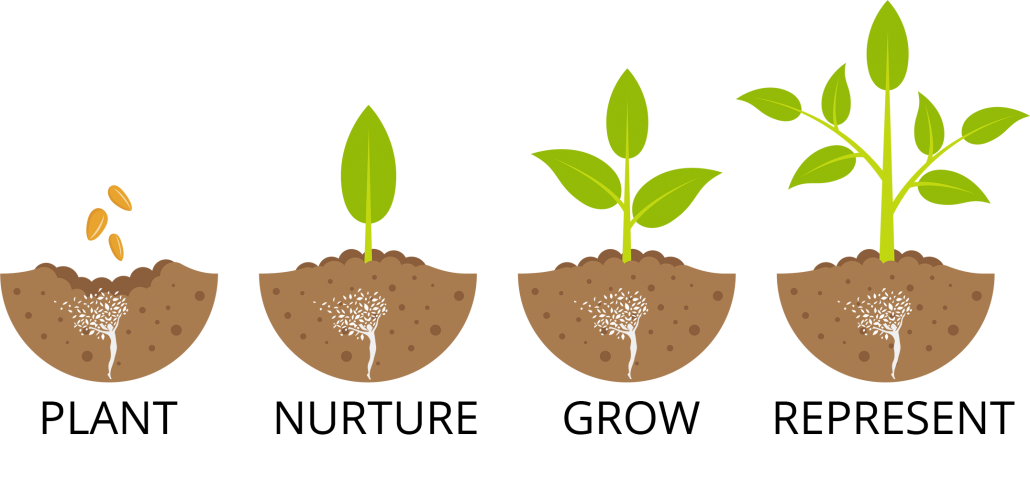 IPO (potentially)
What is it?
Expensive process and often driven by investors from Series C
Stable financials
Fully developed and sound products
Good corporate governance 
Positive market sentiment
Funding 
General public
IPO price underwritten by bank
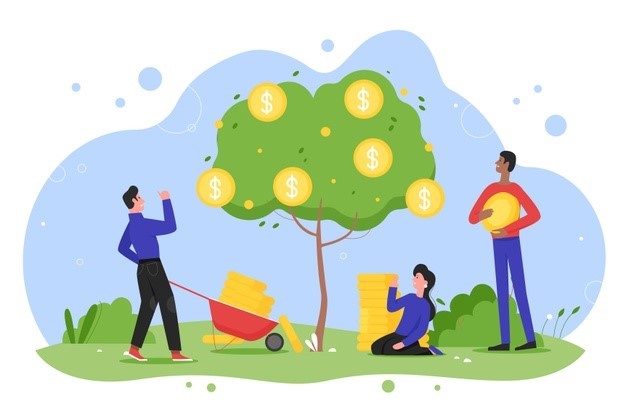 Example: Uber Investment Stages
Pre seed (2009) - $200,000 (by the founders)

Angel (2010) - $1.6 million

Series A (2011) - $11 million
Series B (2011) - $32 million

Series C (2013) - $258 million

IPO (2019) – $8.1 billion
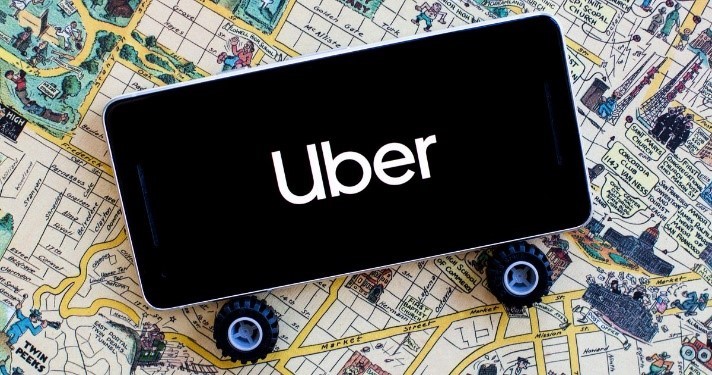 Example 2: Deliveroo’s IPO
Prior to the IPO in 2021, Deliveroo had raised $1.7 billion of funding in 13 rounds.
The latest funding was raised in August 2021 from a Post-IPO Equity round.
Deliveroo’s IPO offer price: £3.90 per share (around £7.6 billion valuation).
1 month post IPO: price had fallen to £2.28 (£4.4 billion valuation).
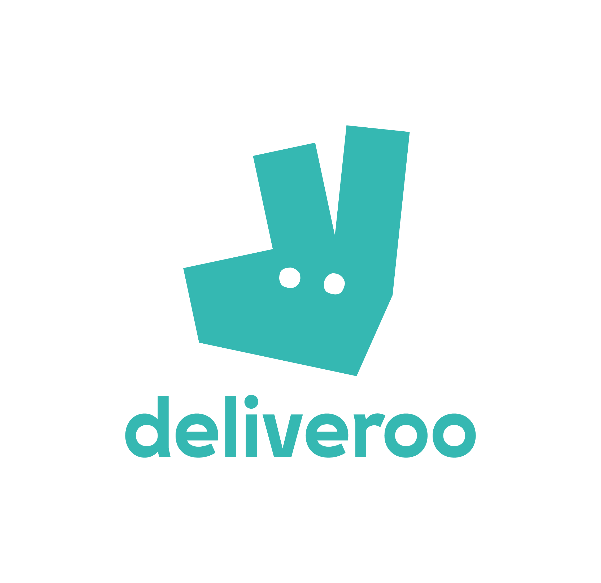 Example 3: Spotify’s Direct Listing
2018: Spotify opened at $165.90 a share ($29.5 billion valuation based on the 178,112,840 ordinary shares outstanding).
End of session: $149.01 a share ($26.5 billion valuation).
Why direct listing?
Provides liquidity to the company’s shareholders.
Offers equal access to all buyers and sellers and a transparent process.
A trading price determined by market-driven supply and demand forces.
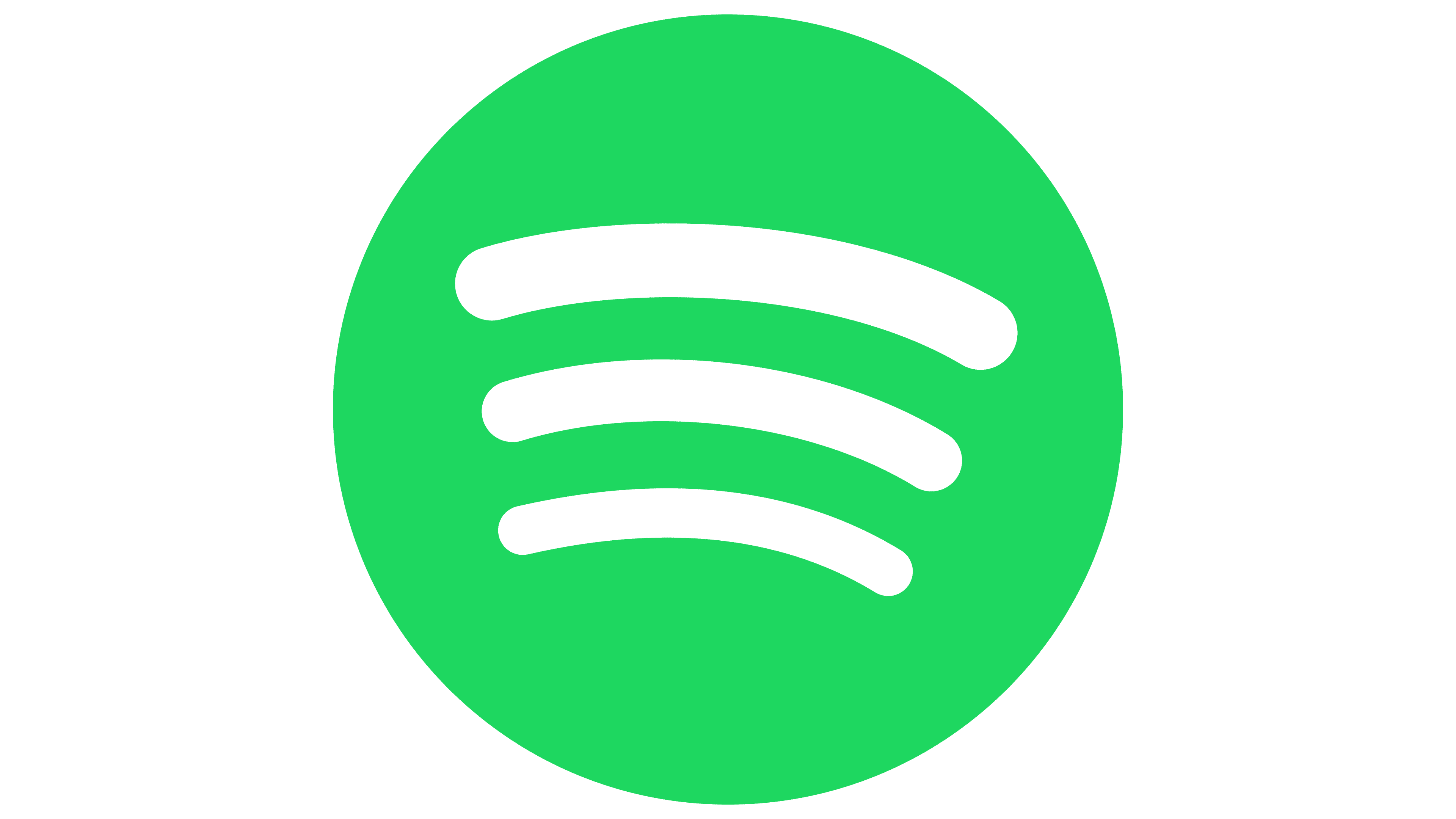 Crowd Funding
Normally rewards based (i.e. public will receive a free product in exchange for £)
Movement into equity crowdfunding 
Different online platforms 
Kickstarter
IndyGoGo
CrowdCube
Seedrs
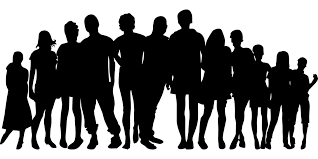 Equity or Debt?
Debt
This is borrowed money that you pay back with interest within an agreed time frame.
Equity
As discussed, equity finance involves selling a stake in your business in return for an investment.
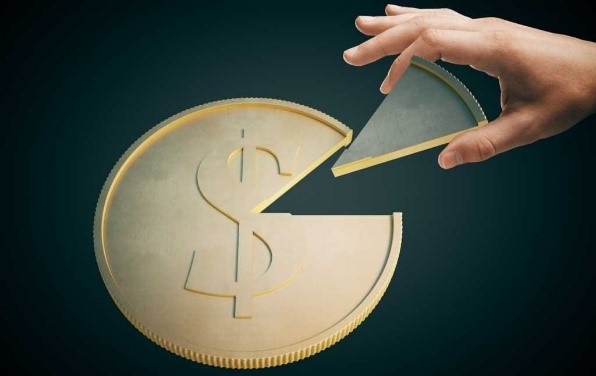 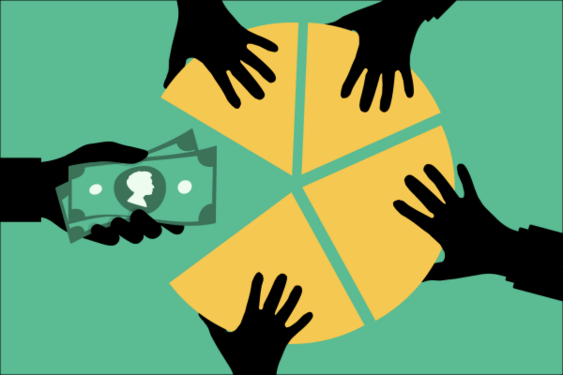 Equity, Debt, Convertible Debt
Next steps?
Think about your business
What stage are you in?
What type of investment would you need?
Investigate what grants, tax reliefs and funding options might be available to you
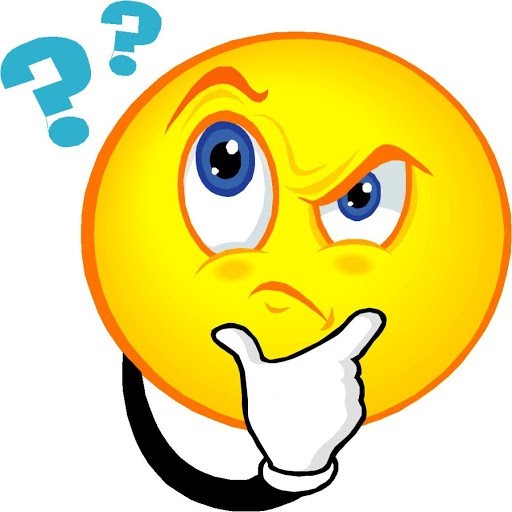 Any questions?